Erste Löschhilfe
Erste Löschhilfe
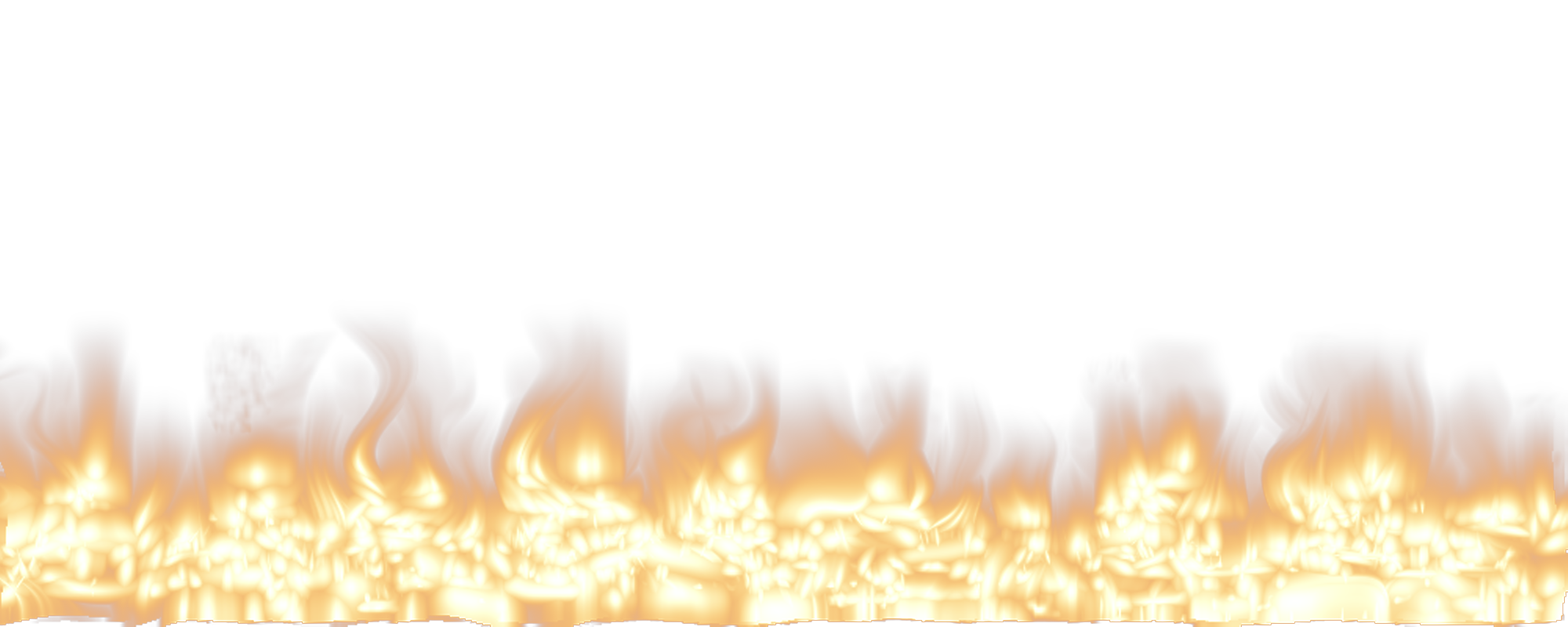 Entstehungsbrandbekämfpung
[Speaker Notes: Grafik:  Friedrich Saurer, www.illustrationen.pro]
Mit dem Wind löschen
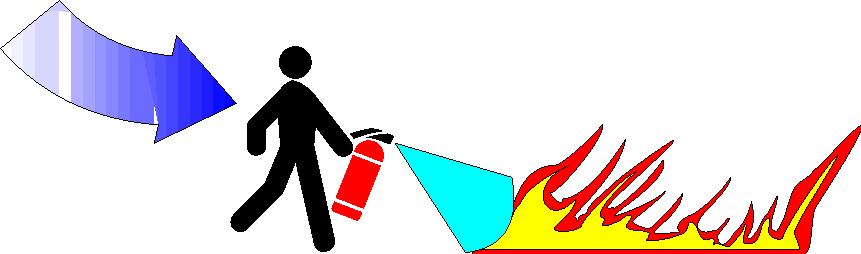 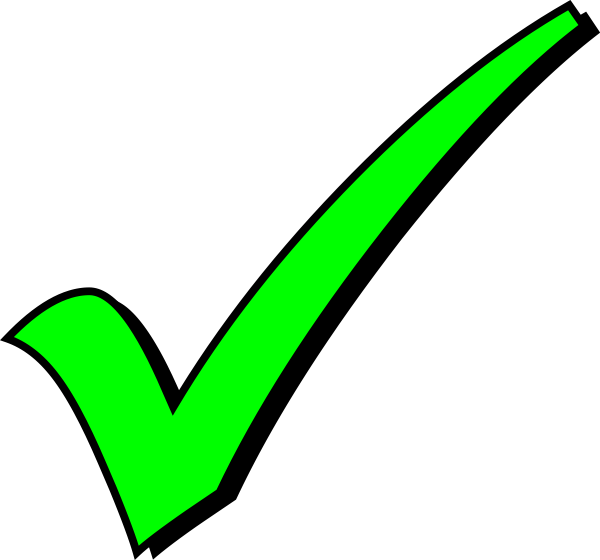 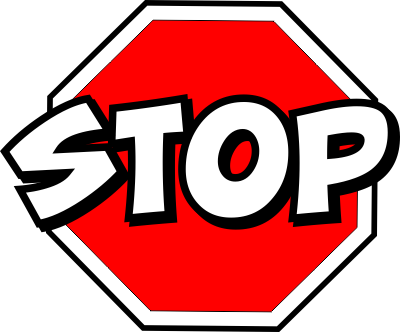 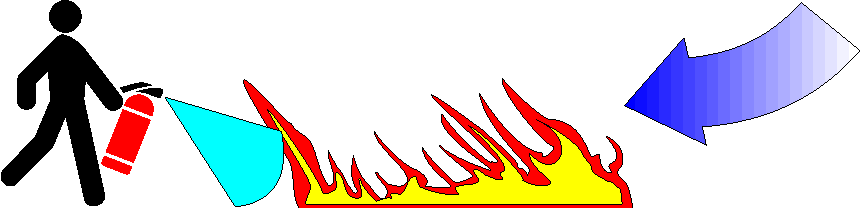 [Speaker Notes: Grafiken:  Friedrich Saurer, www.illustrationen.pro]
Von vorne nach hinten löschen, von unten nach oben löschen
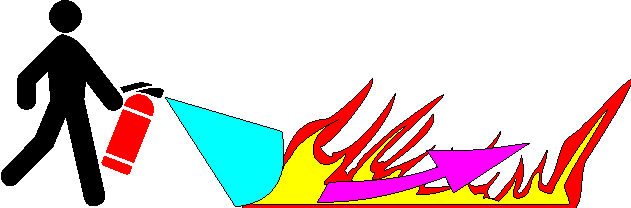 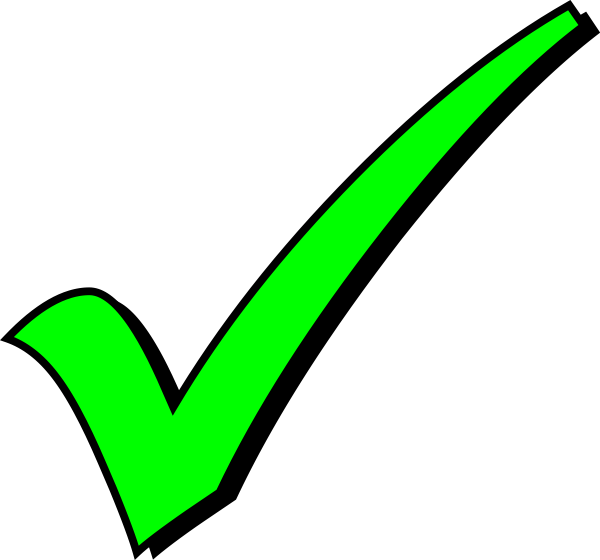 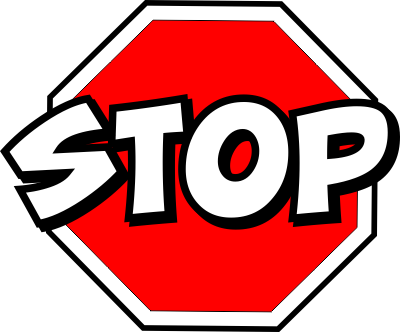 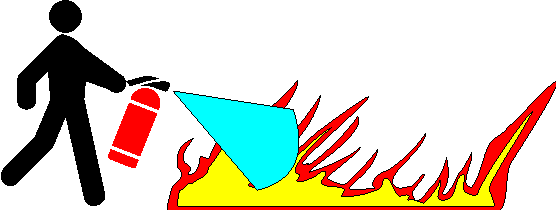 [Speaker Notes: Grafiken:  Friedrich Saurer, www.illustrationen.pro]
Tropfbrände von oben nach unten löschen
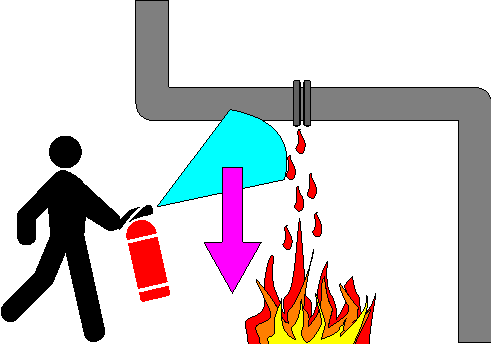 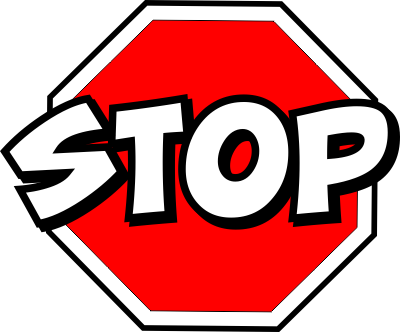 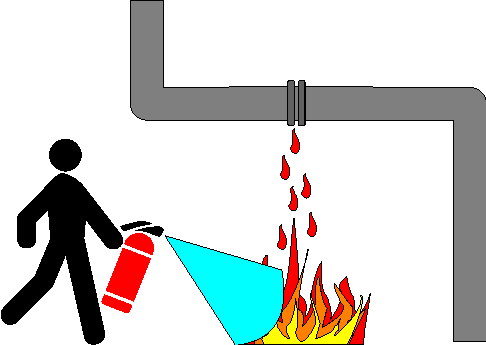 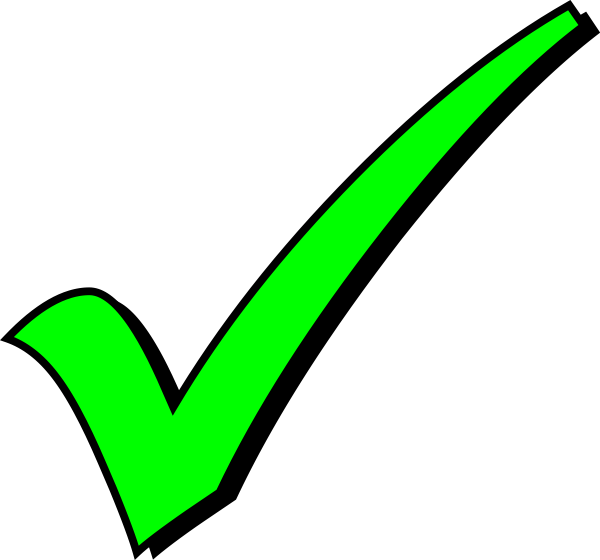 [Speaker Notes: Grafiken:  Friedrich Saurer, www.illustrationen.pro]
Mehrere Feuerlöscher gleichzeitig einsetzen
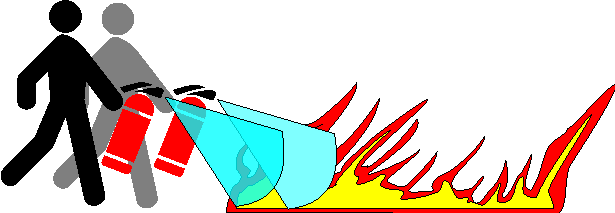 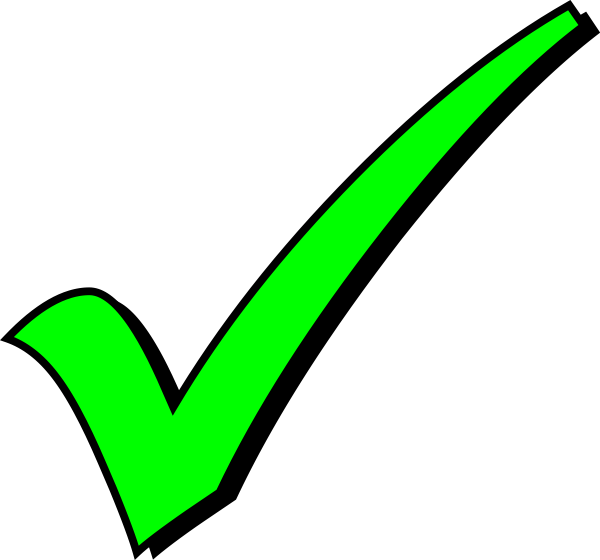 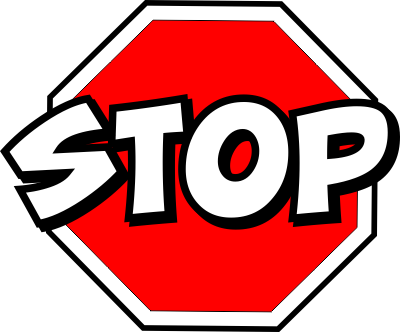 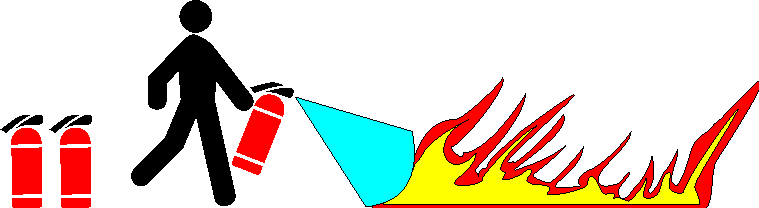 [Speaker Notes: Grafiken:  Friedrich Saurer, www.illustrationen.pro]
Mit Wasser nachlöschen (Gefahr: Glutnester)
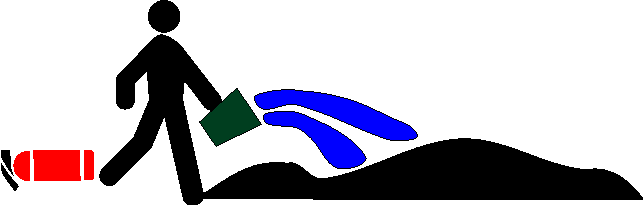 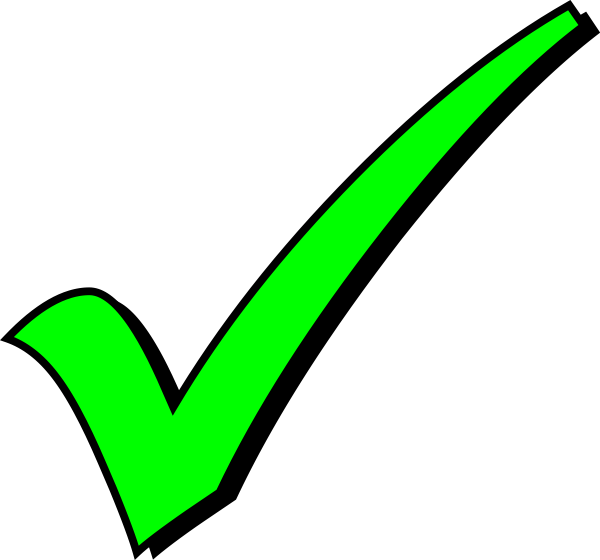 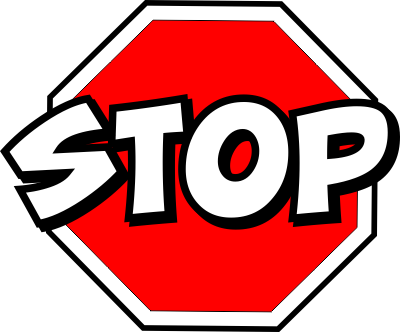 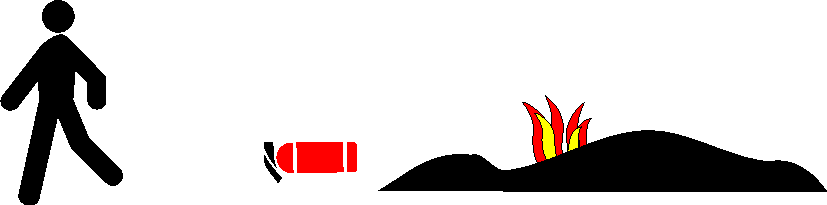 [Speaker Notes: Grafiken:  Friedrich Saurer, www.illustrationen.pro]
Feuerlöscher neu befüllen lassen
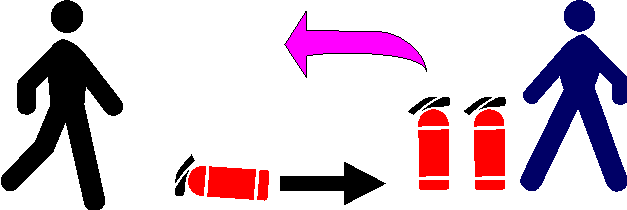 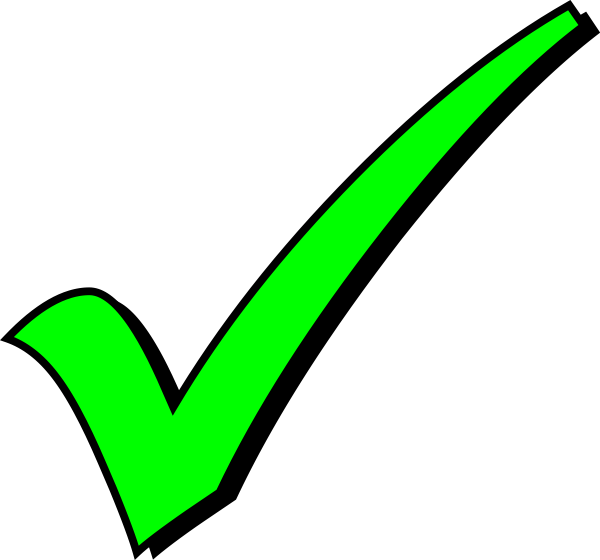 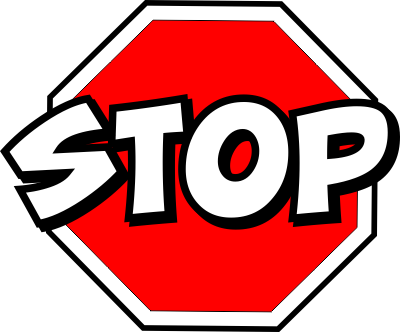 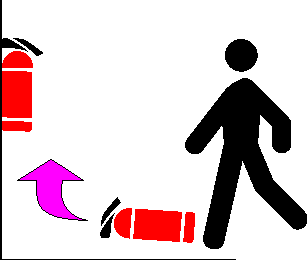 [Speaker Notes: Grafiken:  Friedrich Saurer, www.illustrationen.pro]